SPAiN
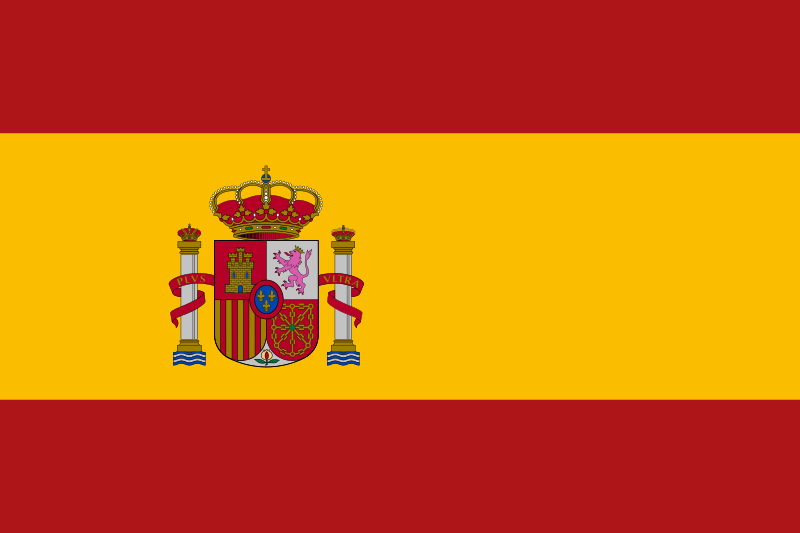 Toros (bulls):
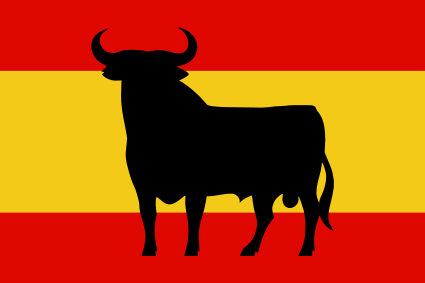 The traditional social event of bullfight is known as corrida de toros, and consists of three bullfighters, each of whom performs twice bullfighting six wild bulls. The strictly ritualized event is divided in three stages, with a music orchestra announcing each part's commencement and ending.
When did bullfighting start?:
711 A.D.
According to "Frommer's Travel Guide," bullfighting in Spain traces its origins to 711 A.D., with the first official bullfight, or "corrida de toros," being held in honor of the coronation of King Alfonso VIII. Once part of the Roman Empire, Spain owes its bullfighting tradition in part to gladiator games.
Why it should be banned:
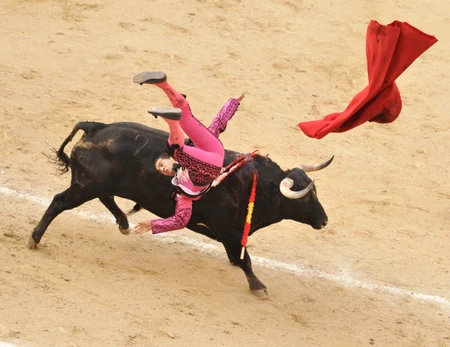 Every year, at least 7,000 bulls are slaughtered in official bullfights in Spain's bullrings. The animals are pushed to extreme mental and physical exhaustion before being stabbed to death. Bullfighting is never a fair fight.
Did bullfighting get banned?:
Bullfighting has been banned in at least 100 towns in Spain. The region of Cataluña, banned the so-called “sport” after officials were presented with the signatures of 180,000 residents demanding an end to the carnage. From 2008 to 2013, attendance in Spanish arenas fell by 40 percent.
Bullfighting ticket prices:
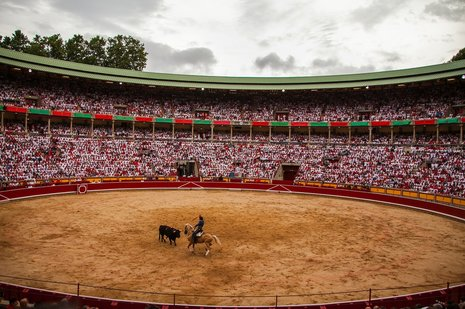 Ticket prices vary from 20 euros (about £16.50) to more than 100 euros (about £82.60) depending on the bullfighters and seats you choose; the most expensive seats are those in the shade (called sombra seats). You can purchase tickets online in advance or head to the ticket office at the ring.
By lorenzo cuchillo 9b2
THE END
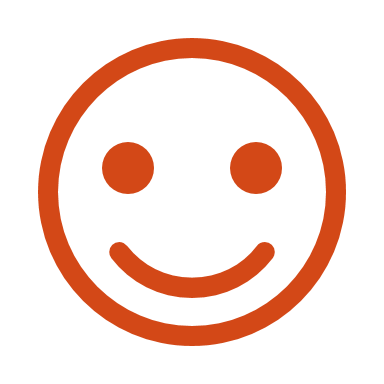